Урок по математике.Тема урока:
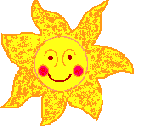 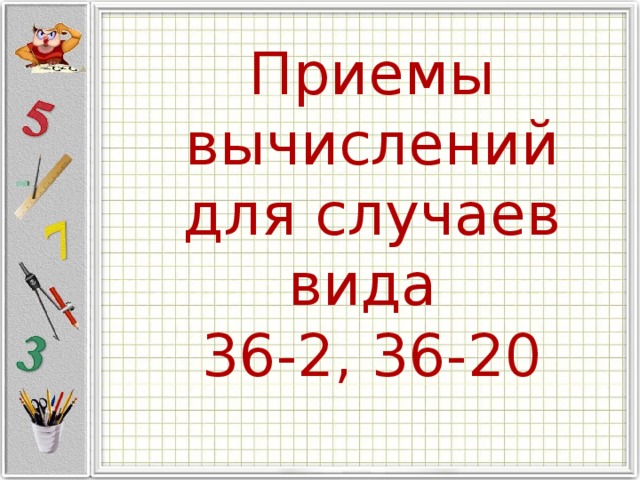 Мотивация к уроку
Будь внимательный, дружок,
Начинаем мы урок.
Предстоит тебе опять
Решать, отгадывать, считать.
Девиз урока
« Тот, кто хочет много знать,
Должен сам всё постигать»
Правила
Думать – коллективно!
Решать –оперативно!
Отвечать –доказательно!
Бороться – старательно!
Устный счёт
34   87   55   69   91
60 +9
30 +  4
90 +1
80 +7
50 +5
34
55
69
87
91
Устный счёт
34 =  
55 =
69 =
87 =  
91 =
60+9
30 +  4
90 +1
80 +7
50 +5
Правила групповой работы
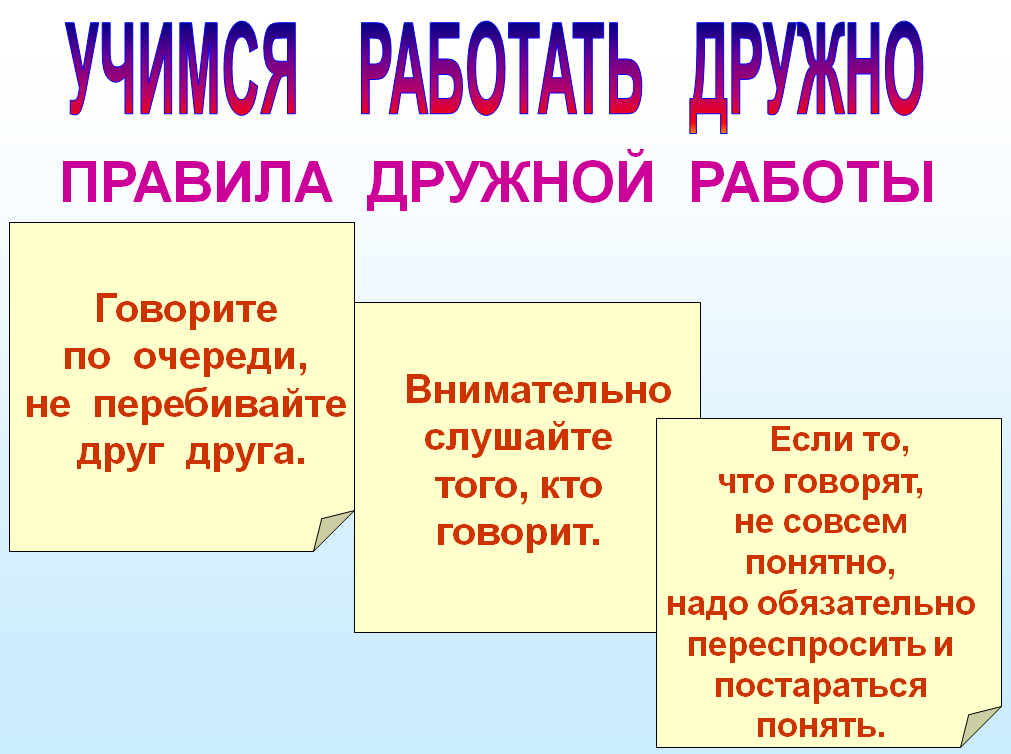 1 группа
3+6=
1+7=
2+_=4
_+5=10
9
8
2
5
Приёмы сложения в пределах 10
2 группа
80
20+60=
10+50=
20+__=50
__+50=70
60
30
20
Приём сложения круглых чисел
3 группа
6
36= 30 + _ 
71= __ + 1
43= 40 + _
58= __ + _
70
3
50
8
Приёмы разложения двузначных чисел на разрядные слагаемые
Приёмы сложения в пределах 10.
Приёмы сложения круглых чисел.
3. Приёмы разложения двузначных чисел на разрядные слагаемые.
12 – 5 =                    36 + 2 =
7 + 8 =                      36 + 20 =
7
15
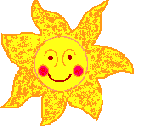 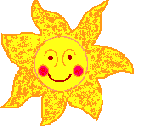 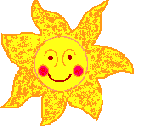 Приёмы сложениявида:  36 + 2,  36 + 20
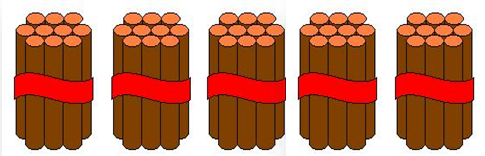 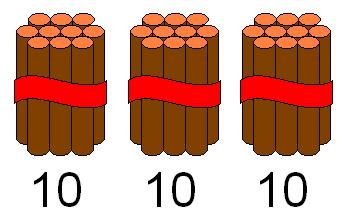 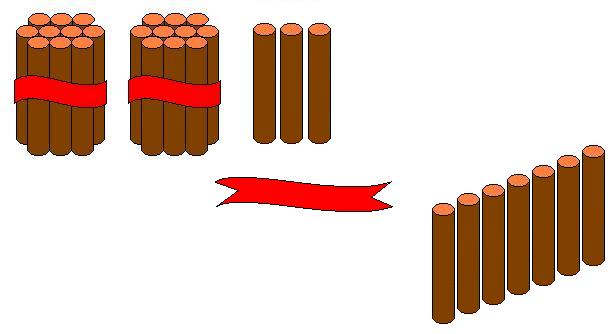 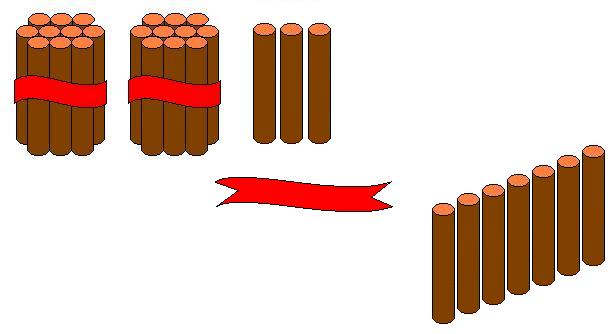 36 + 2
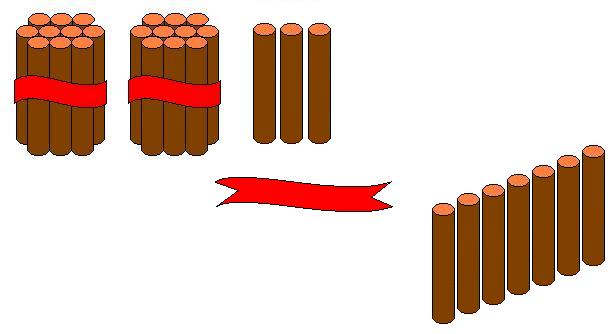 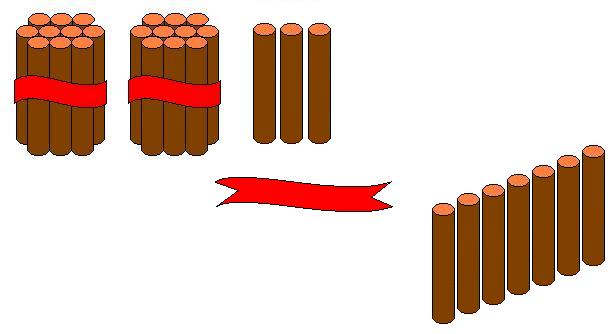 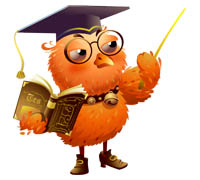 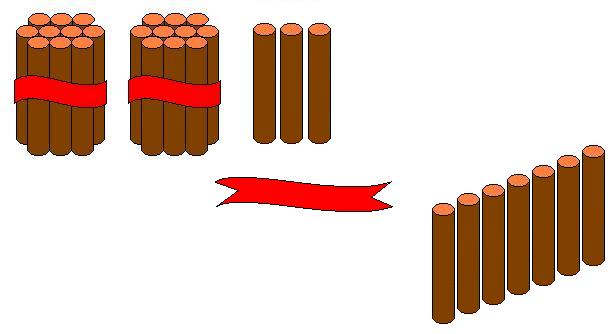 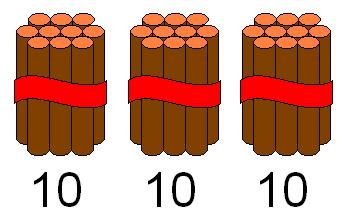 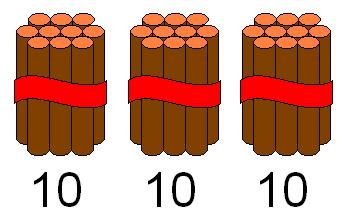 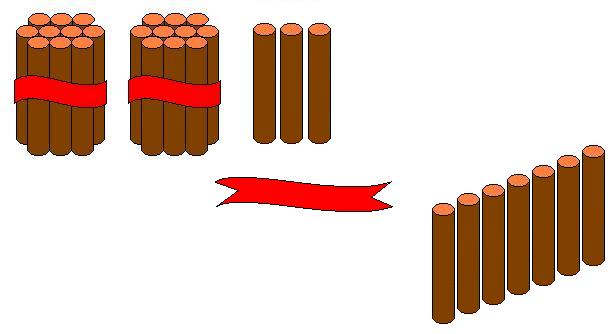 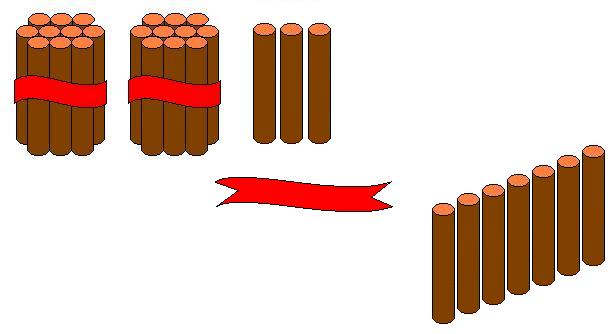 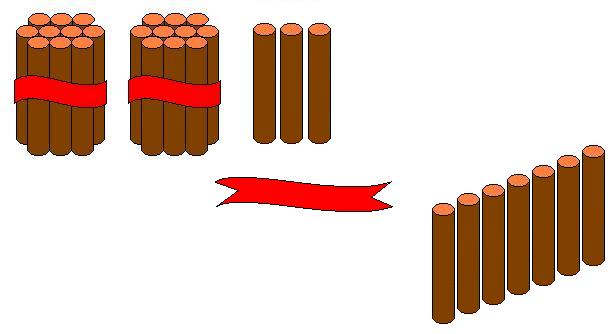 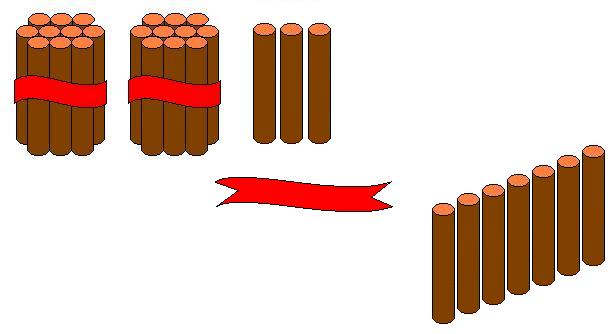 36 + 20
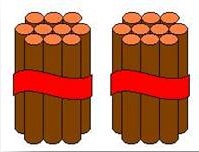 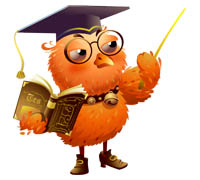 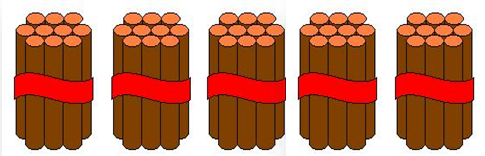 Вывод:  Единицы складываем с единицами,                Десятки складываем с десятками.
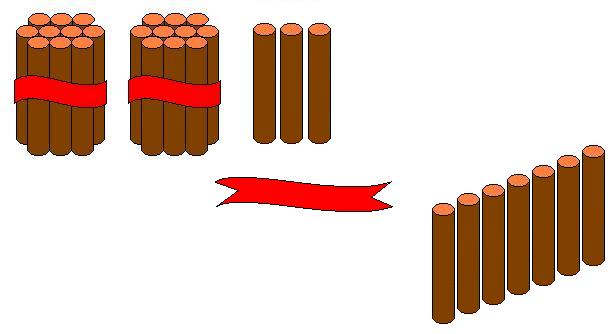 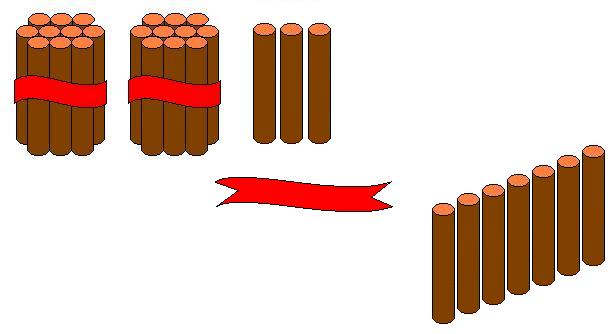 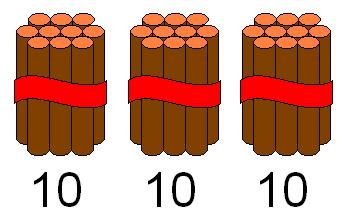 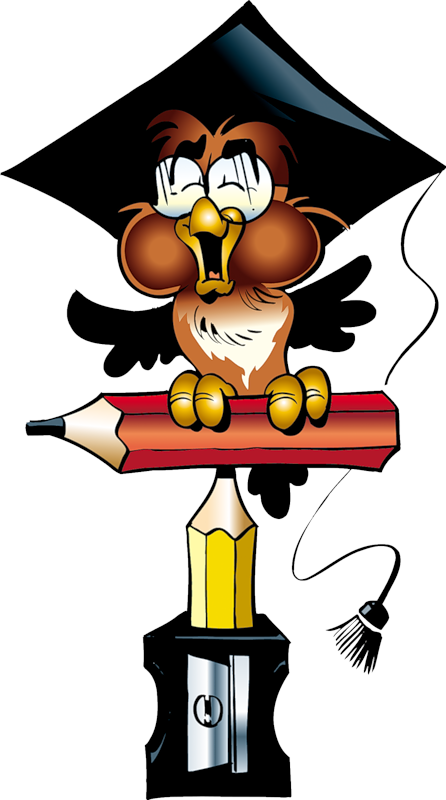 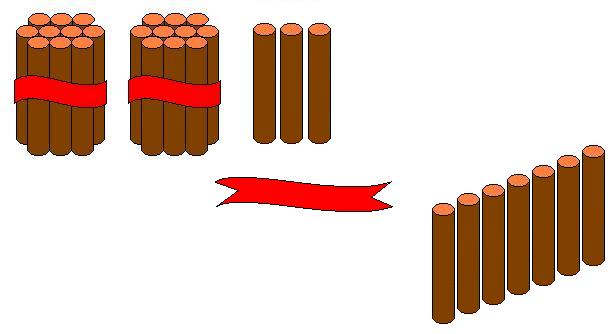 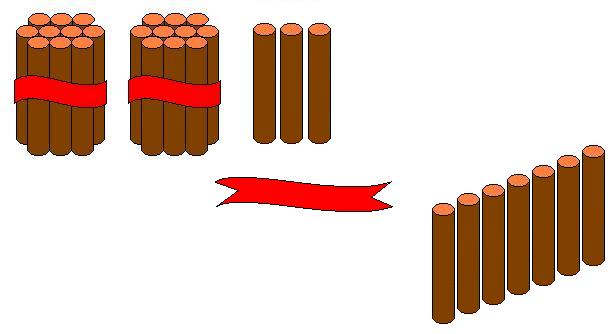 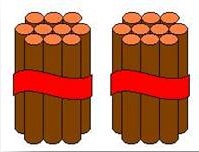 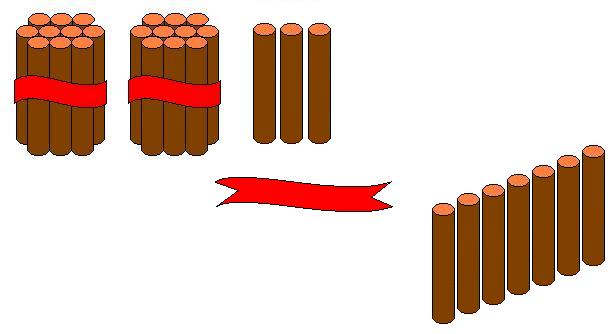 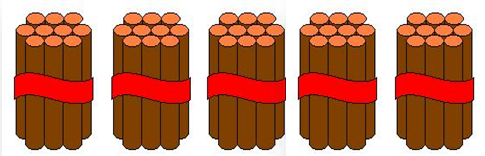 Алгоритм решения
Алгоритм
Заменить число на разрядные слагаемые.
Удобнее единицы складывать с единицами, десятки складывать с десятками.
53 + 10 = 63             4 + 73 = 77

50 3                             70  3

65 + 30 = 95              20 + 73 = 93

60  5                                70    3
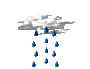 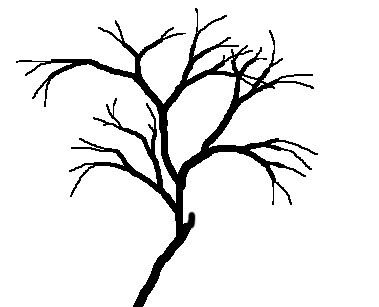 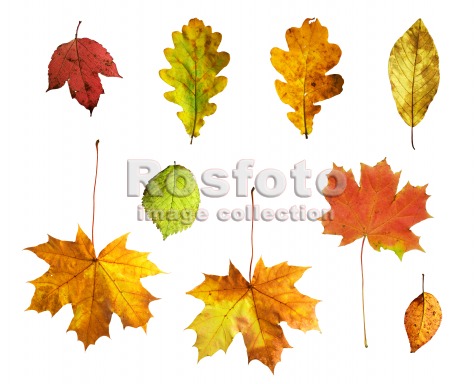 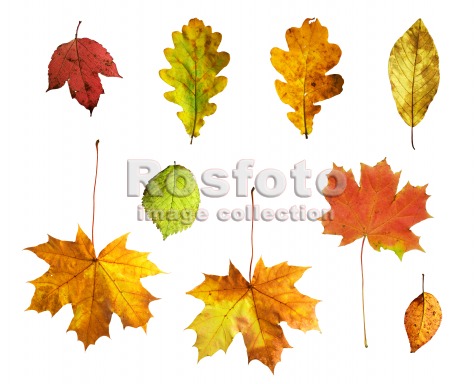 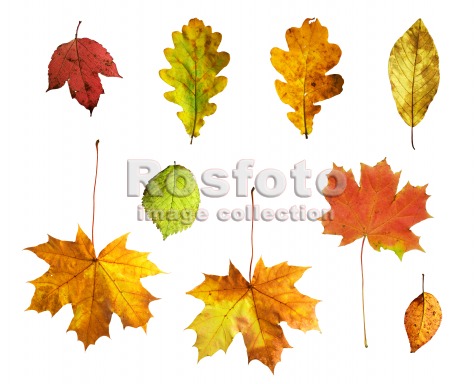 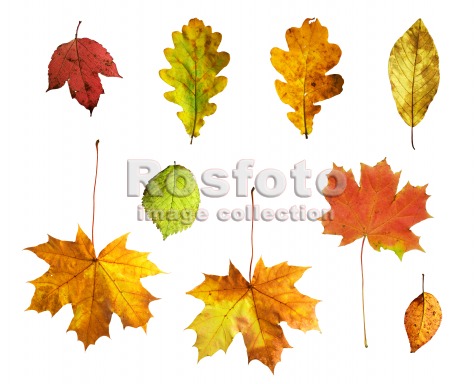 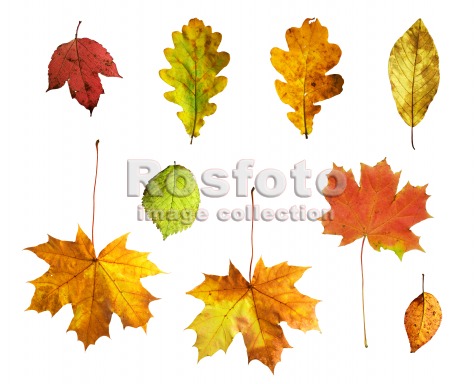 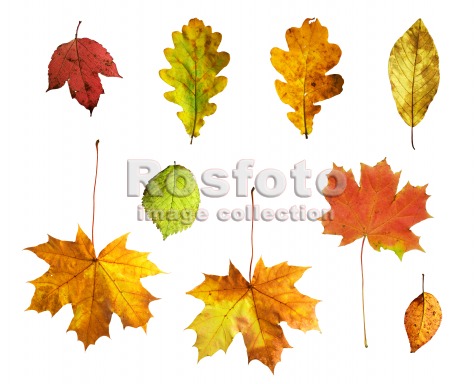 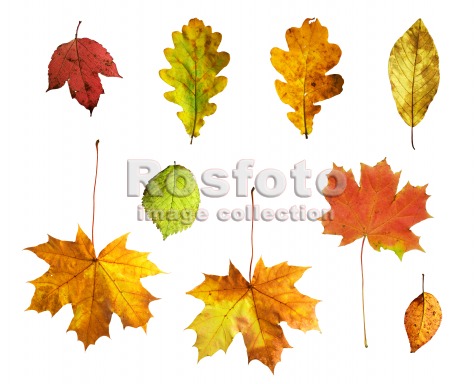 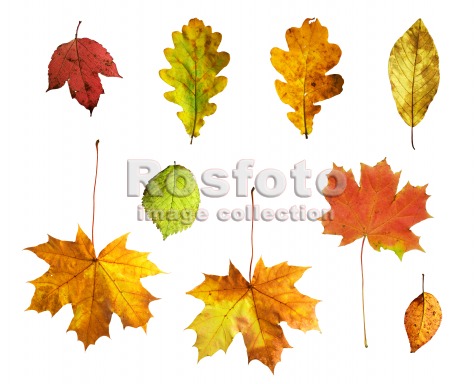 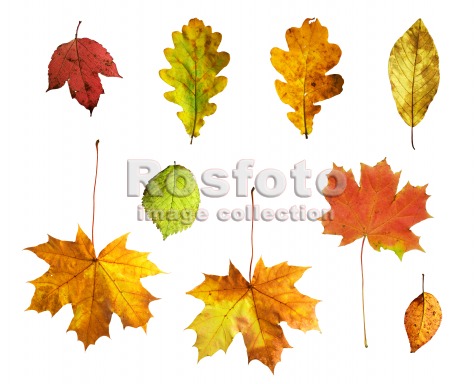 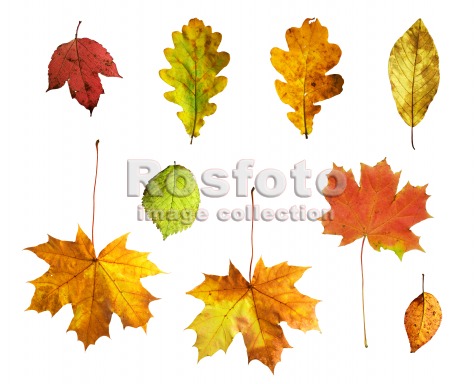 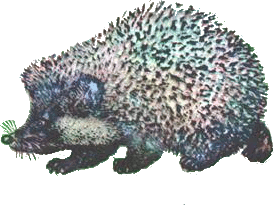 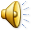 Задача для мальчиков.
На  пруду плавало 22 лебедя . Потом прилетело  ещё 3 лебедя. Сколько лебедей стало плавать на пруду?





Какой способ сложения использовали?
Плавало - 22л.
Прилетело -3л.
?л.
Решение.
22+3=25(л)
Ответ: 25лебедей стало плавать в пруду.
Задача для девочек.
В книге две сказки. Одна сказка занимает 13 страниц, а другая – на 20 страниц больше. Сколько страниц во второй сказке?





Какой способ сложения использовали?
1 сказка – 13 стр.
Решение.
13 + 20 = 33 (стр.)
2 сказка – ? стр., на 20 стр. >
Ответ : 33 страницы во второй сказке.
Итог урока
Добились ли вы своей цели, которую поставили в начале урока?
С какими приёмами сложения познакомились на уроке?
Итог -Тест
Найдите примеры по теме урока и подчеркните его.
25+4    89-30    68+10   12-10
Выберите правильный ответ и подчеркните его.
54+2=  67,56,44
35+3= 46,38,63
56+20= 59,67,76
Выберите с каким настроением вы заканчиваете урок?
Мне было трудно!
Я не всё понял!
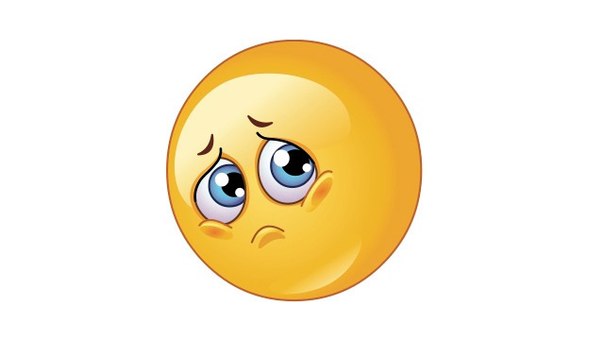 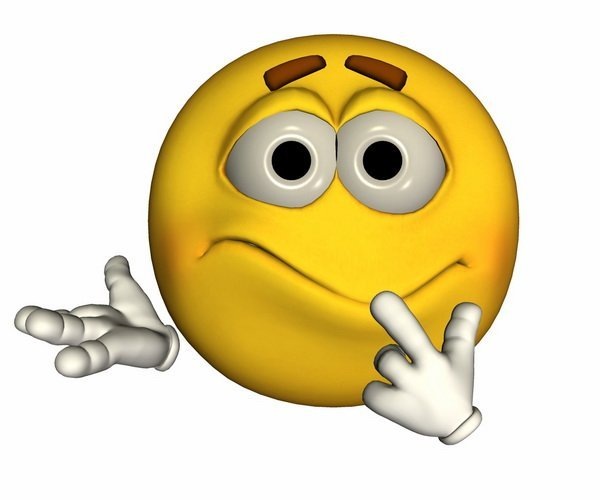 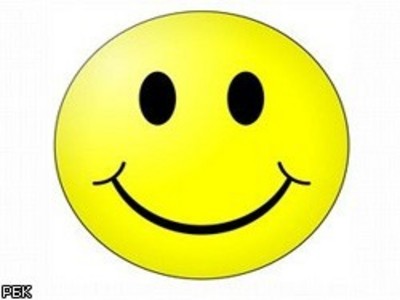 Мне все понятно и могу объяснить другому!
Домашнеезадание
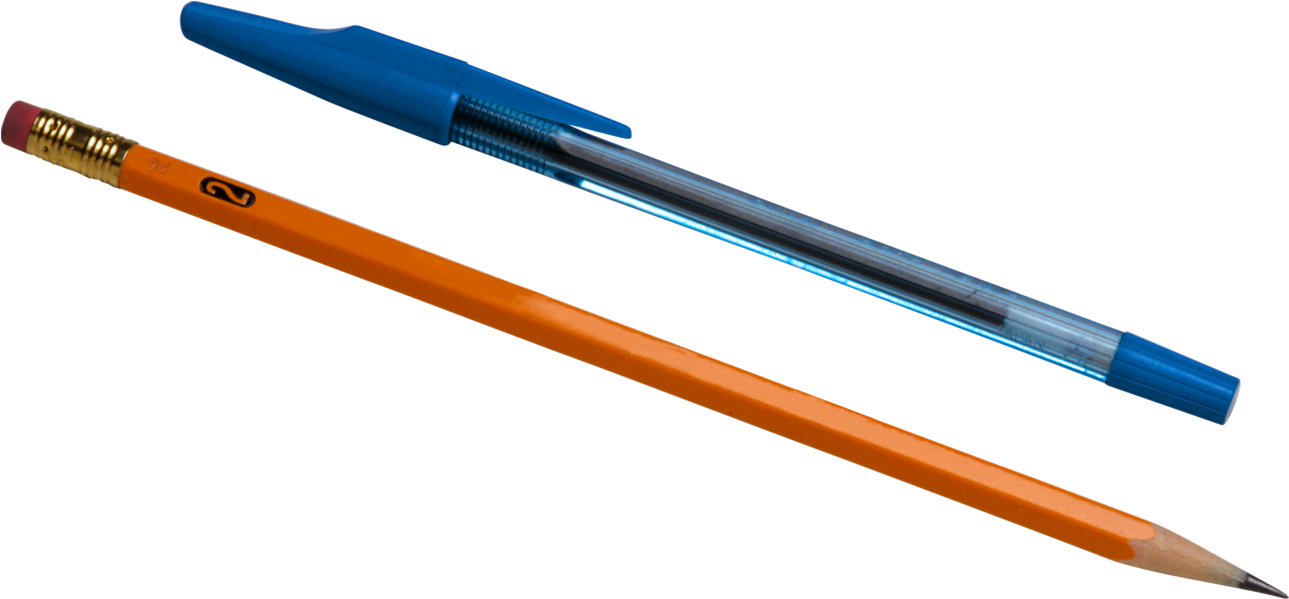 Стр . 58 № 5 всем,№4,7  по выбору.
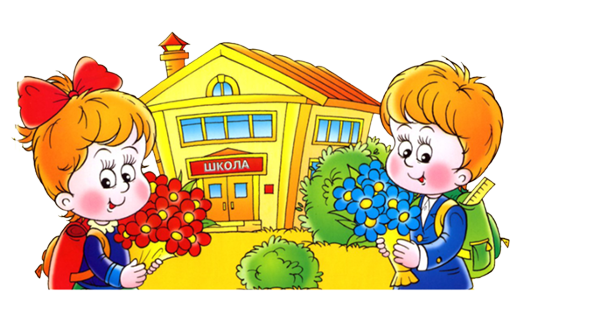 Спасибо за урок!!!